HSDS
VIDEO HDSD : https://www.youtube.com/watch?v=uxAKxRNgRdI 
TÁC GiẢ :  COPPY NHỚ GHI NGUỒN https://www.facebook.com/Thangneymar11 
GROUPS : https://www.facebook.com/groups/doimoidayvahoc/
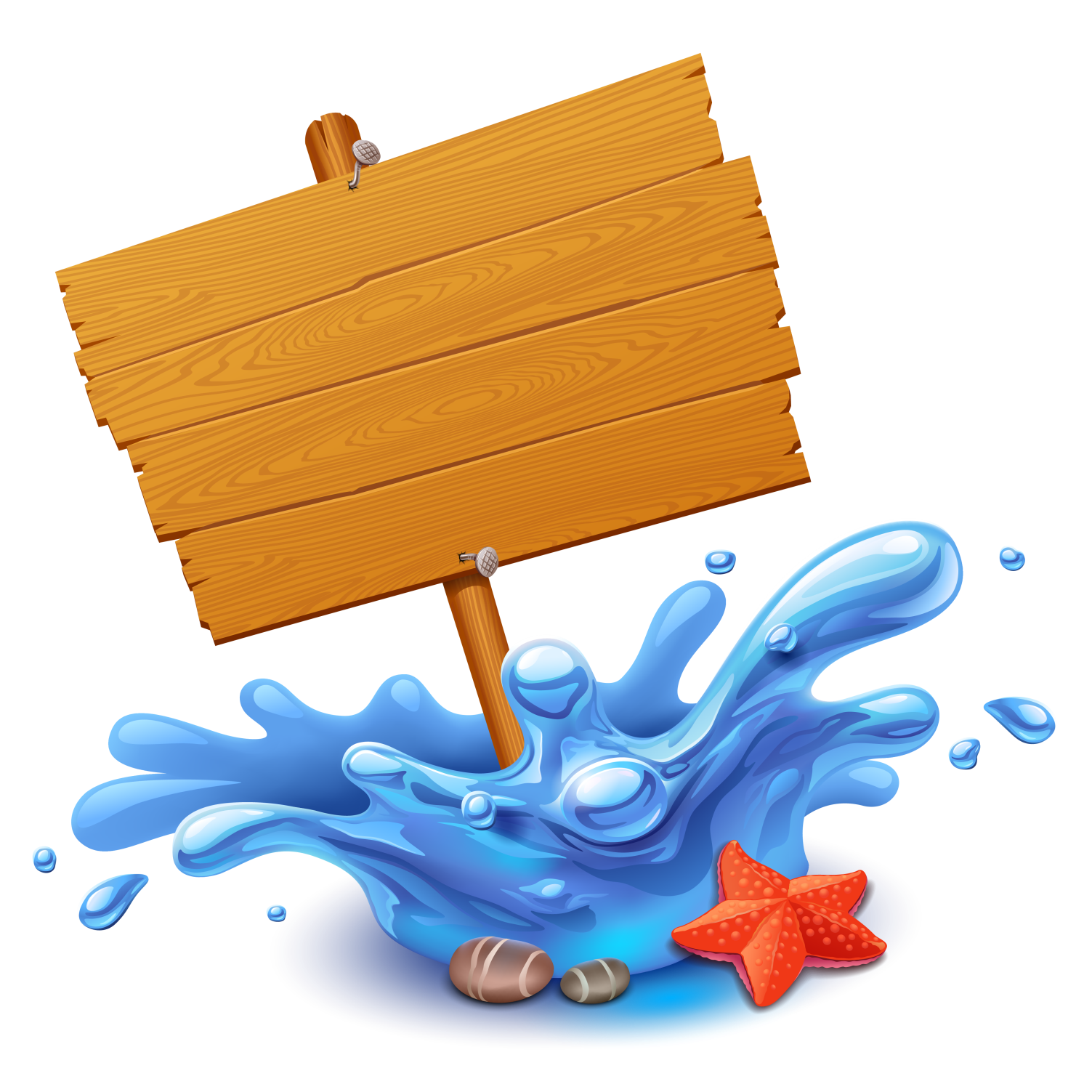 PLAY
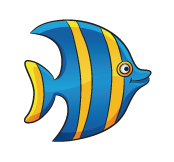 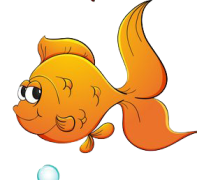 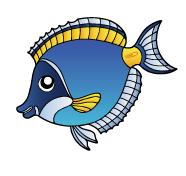 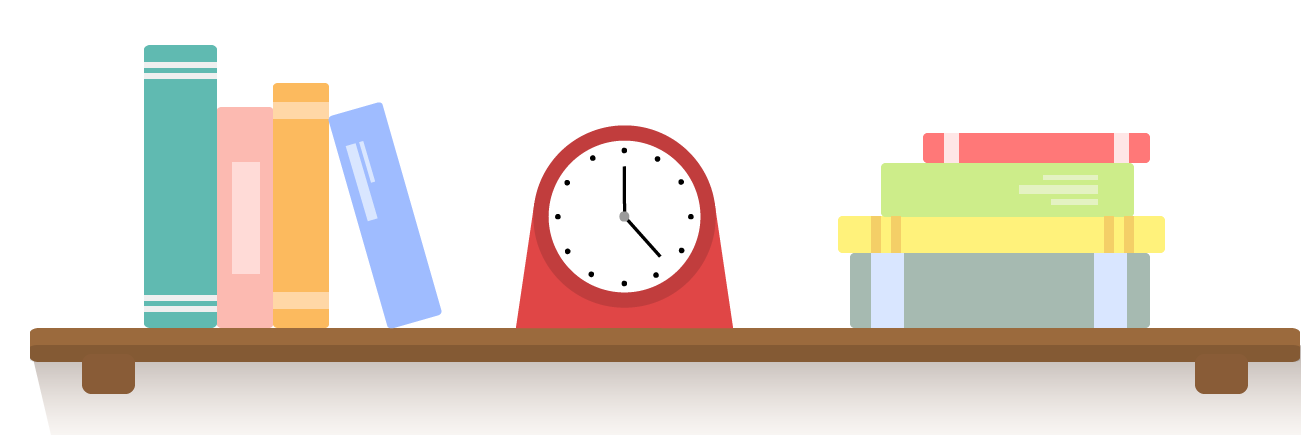 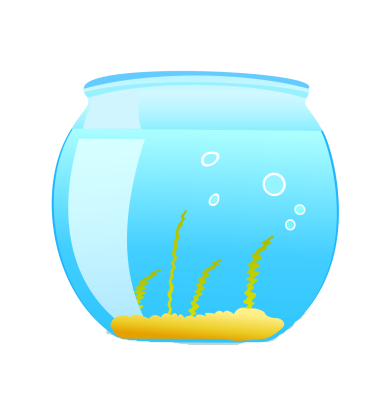 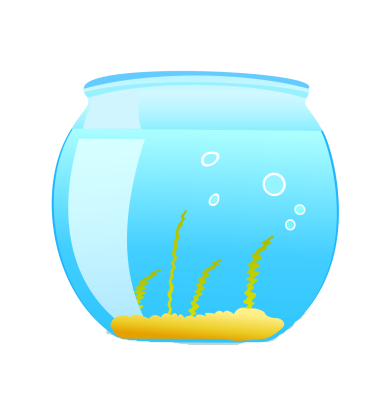 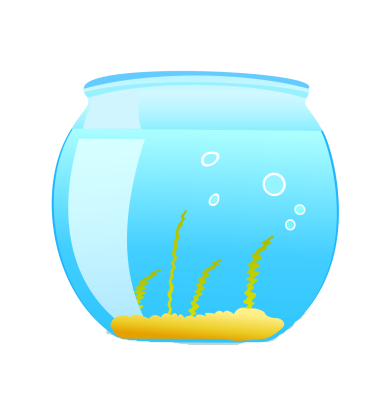 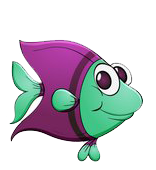 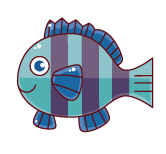 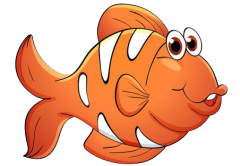 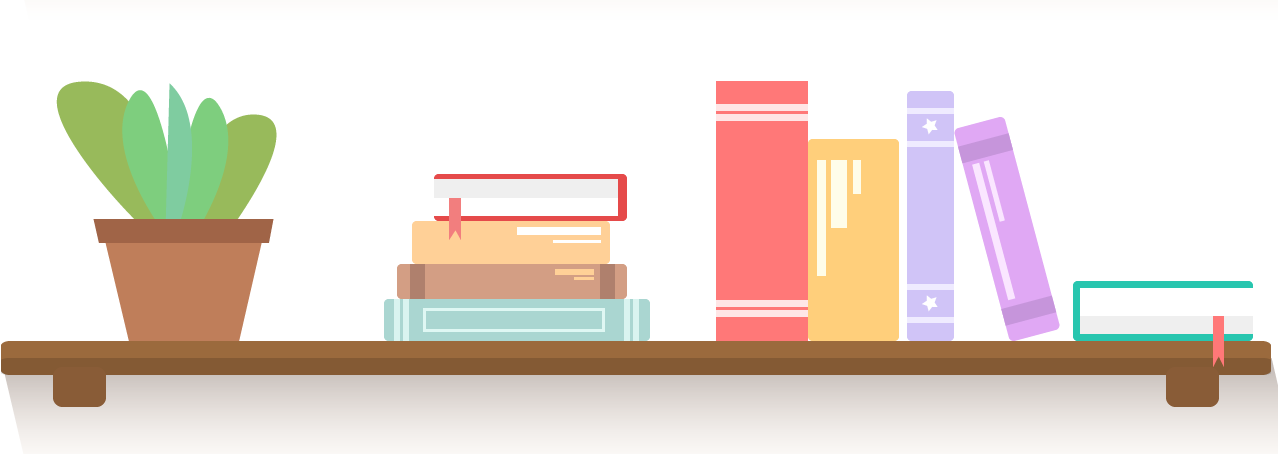 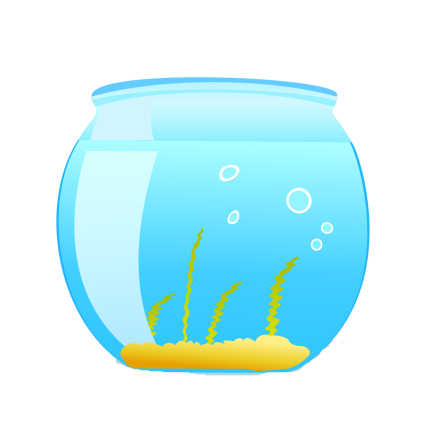 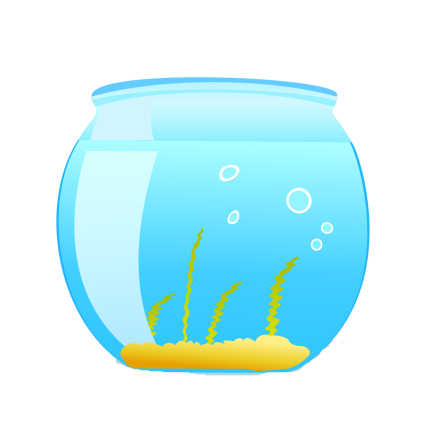 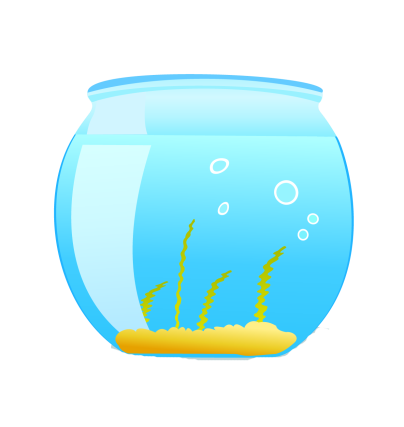 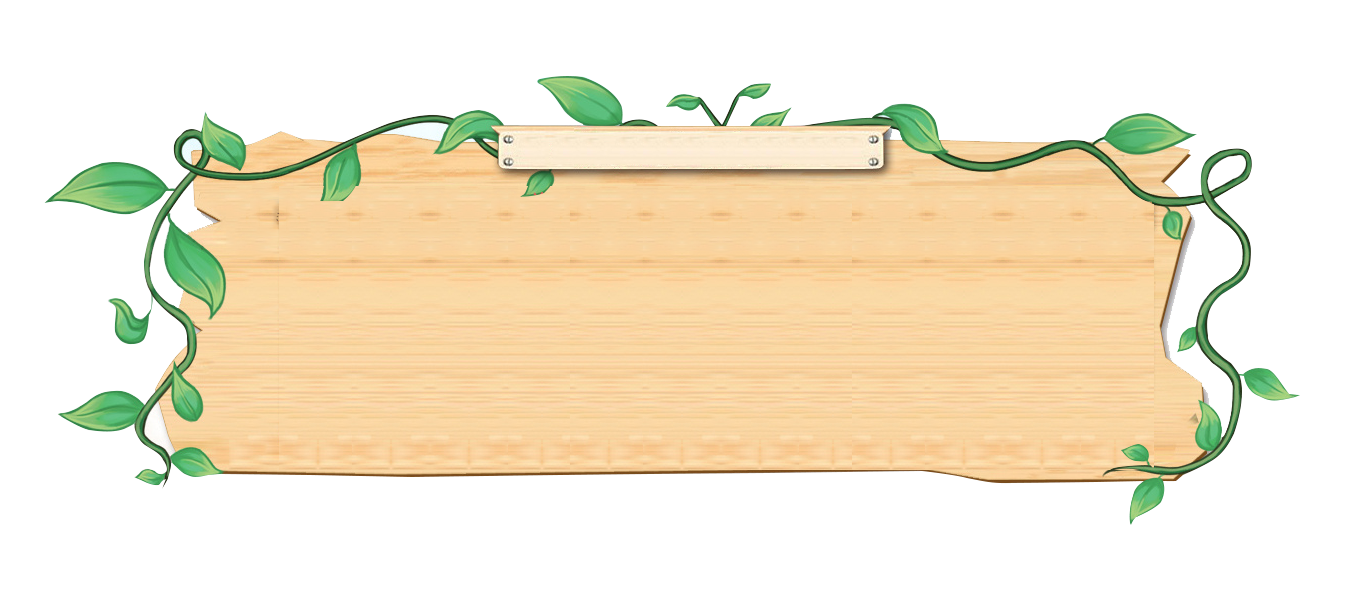 Thầy cô nhập câu hỏi tại đây
HẾT GIỜ
A
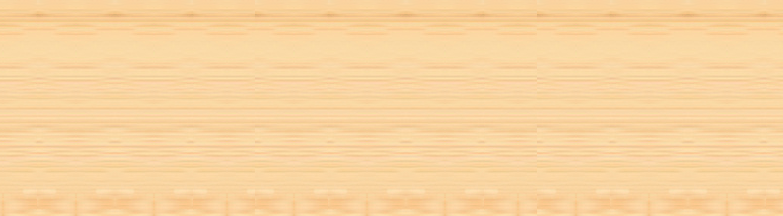 ĐÁP ÁN ĐÚNG
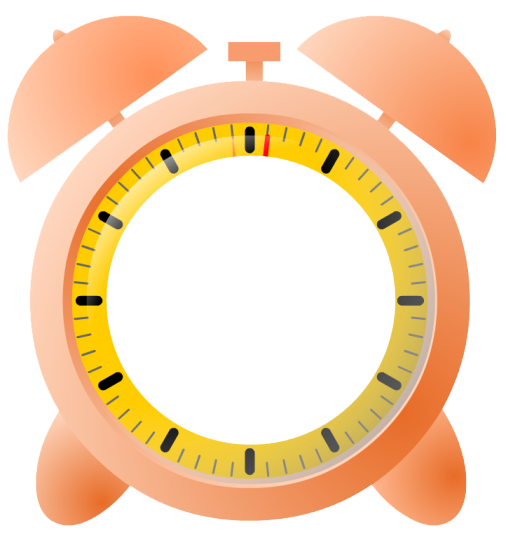 B
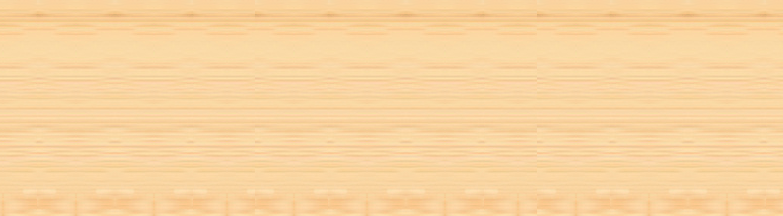 ĐÁP ÁN SAI
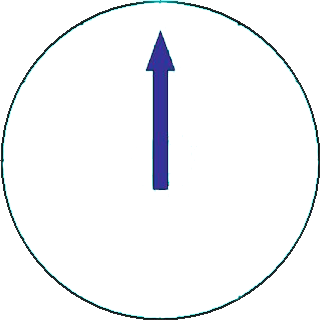 C
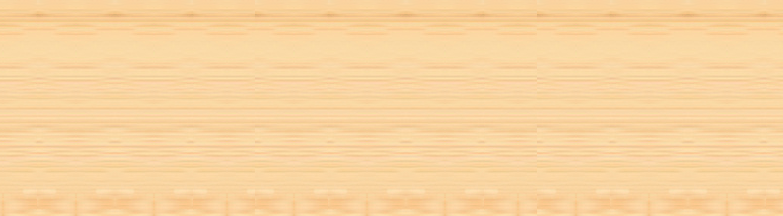 ĐÁP ÁN SAI
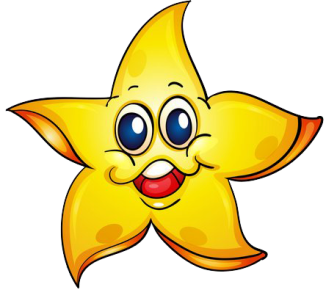 D
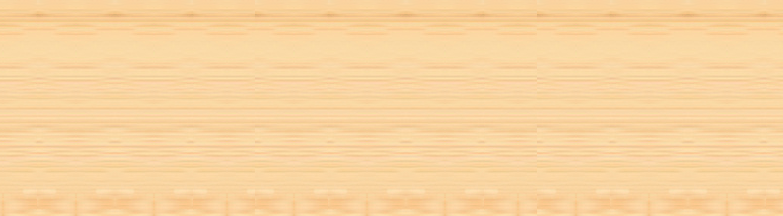 ĐÁP ÁN SAI
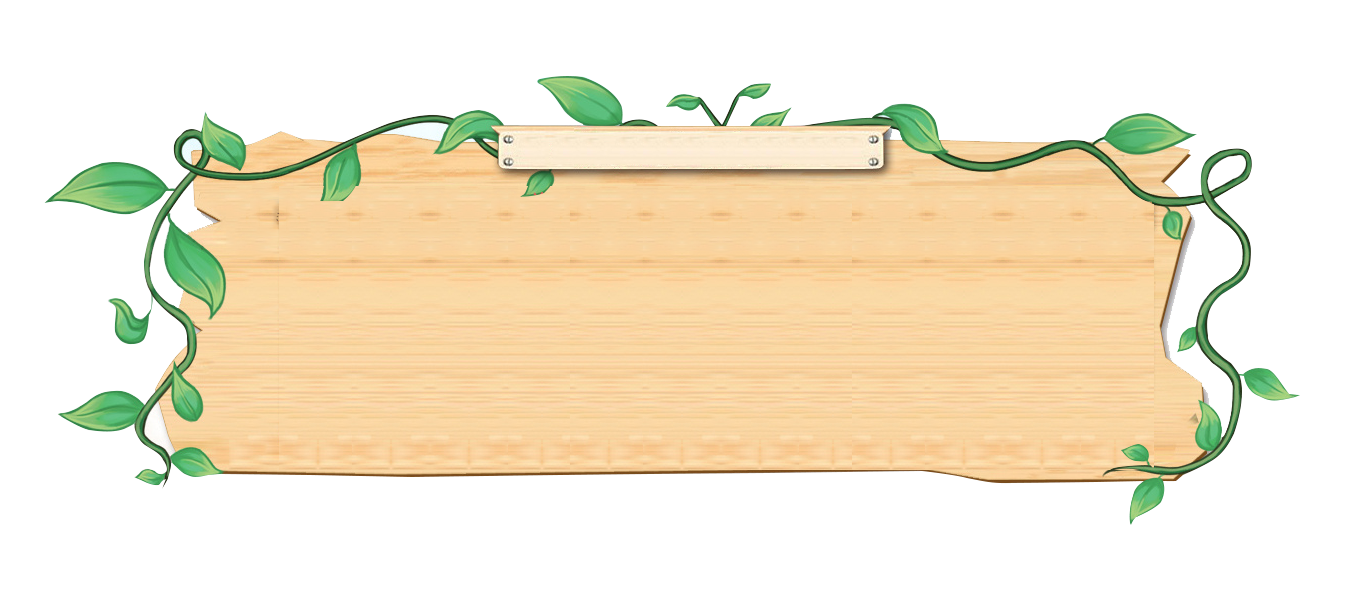 Thầy cô nhập câu hỏi tại đây
HẾT GIỜ
A
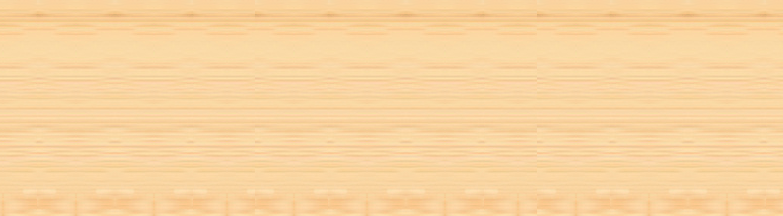 ĐÁP ÁN S
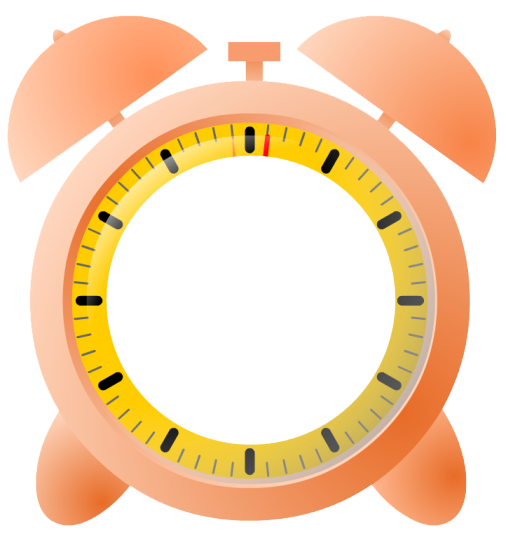 B
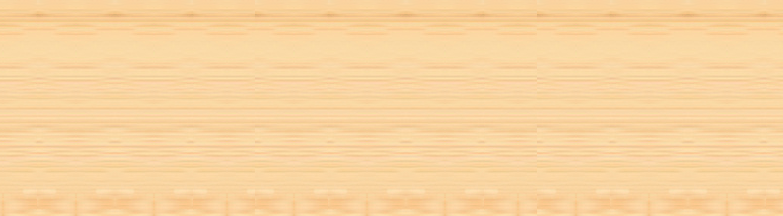 ĐÁP ÁN SAI
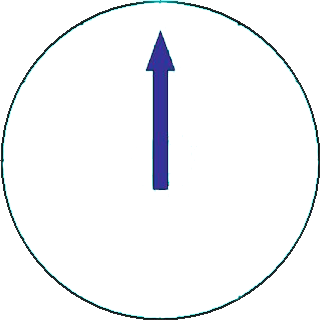 C
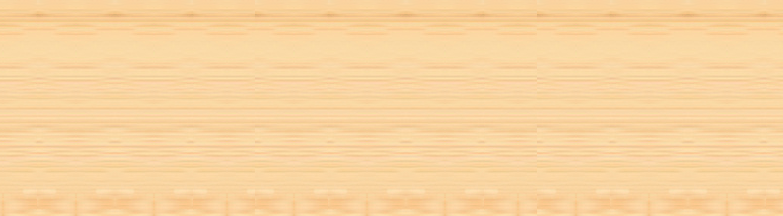 ĐÁP ÁN SAI
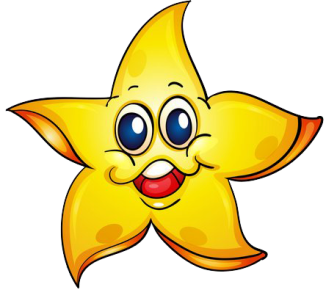 D
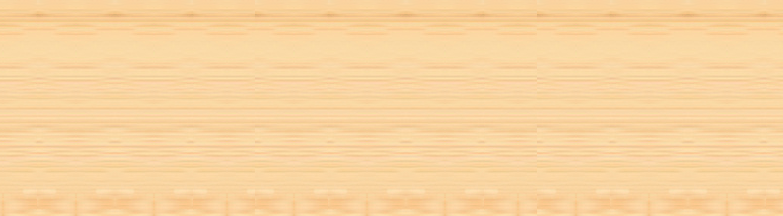 ĐÁP ÁN Đ
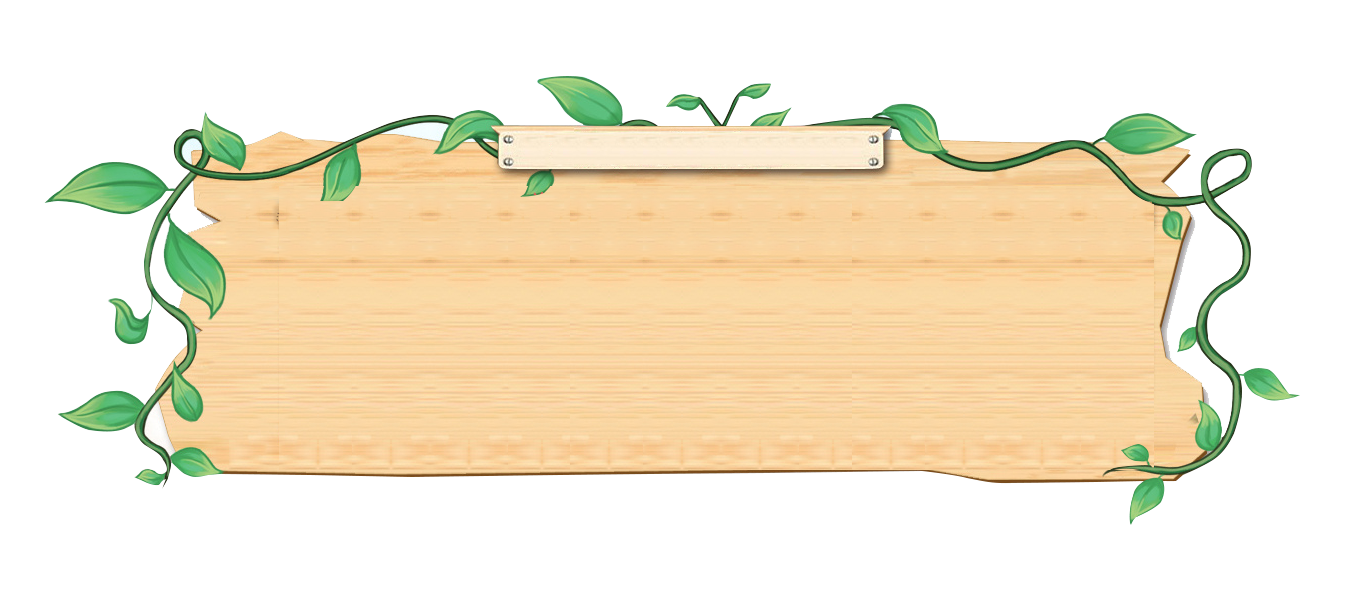 Thầy cô nhập câu hỏi tại đây
HẾT GIỜ
A
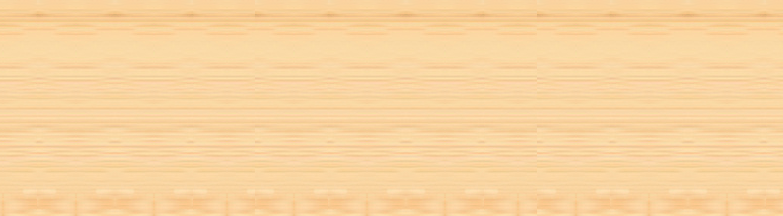 ĐÁP ÁN S
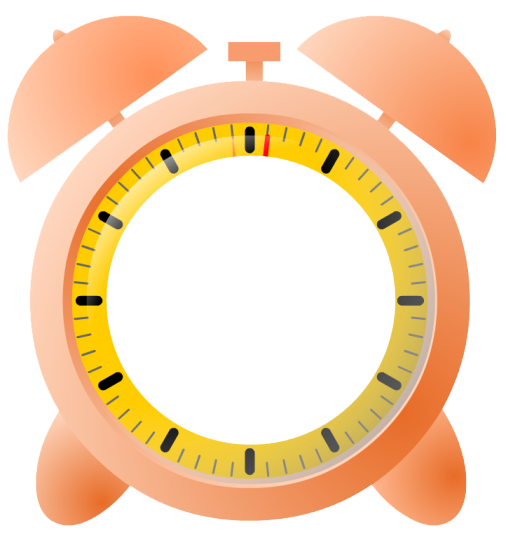 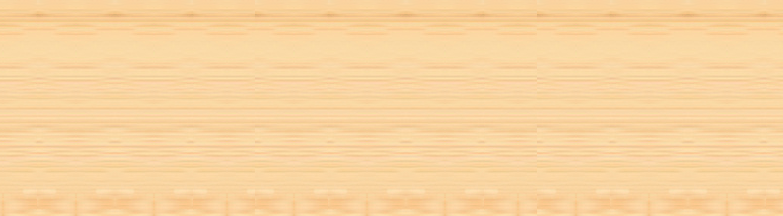 B
ĐÁP ÁN Đ
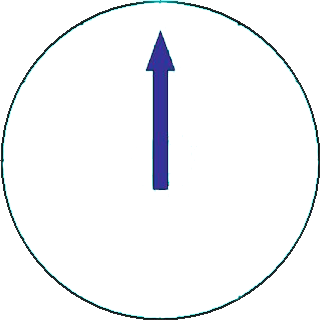 C
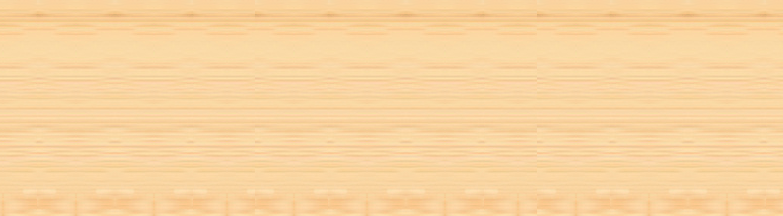 ĐÁP ÁN SAI
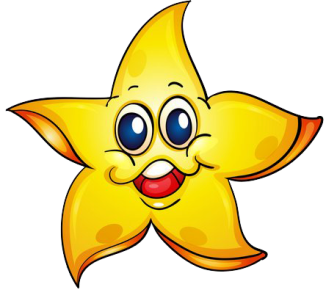 D
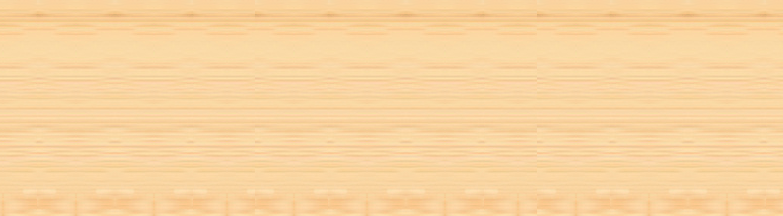 ĐÁP ÁN SAI
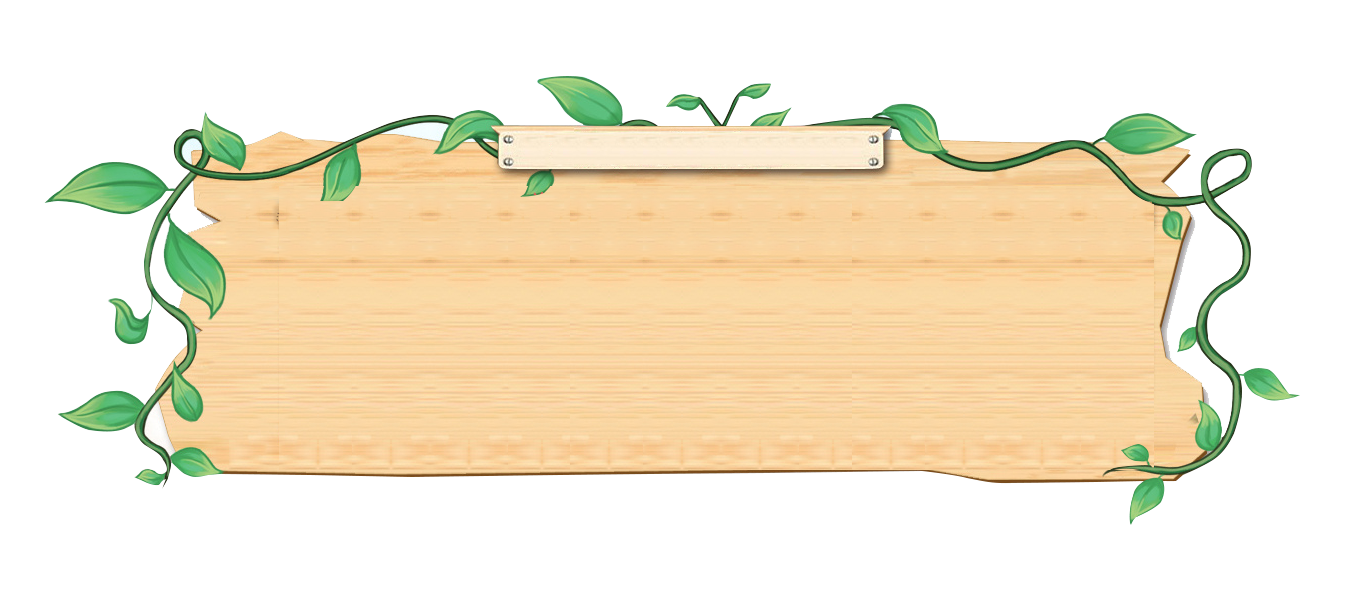 Thầy cô nhập câu hỏi tại đây
HẾT GIỜ
A
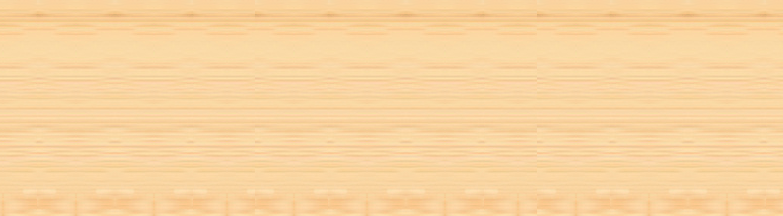 ĐÁP ÁN S
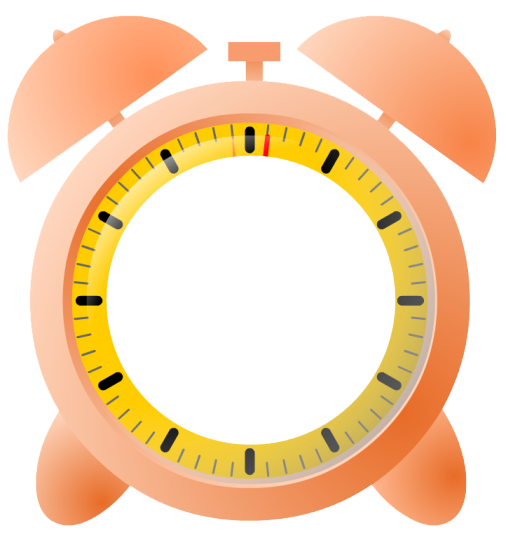 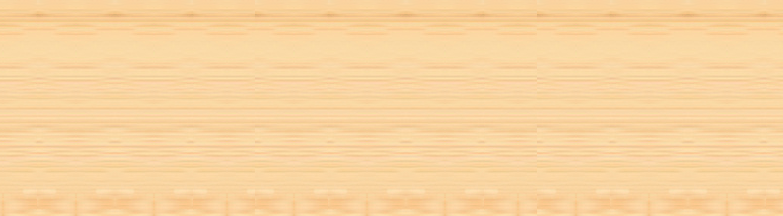 B
ĐÁP ÁN S
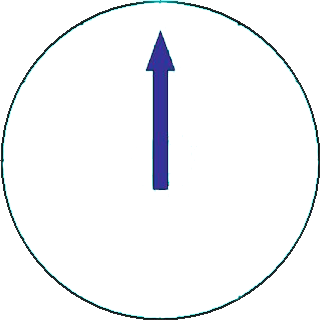 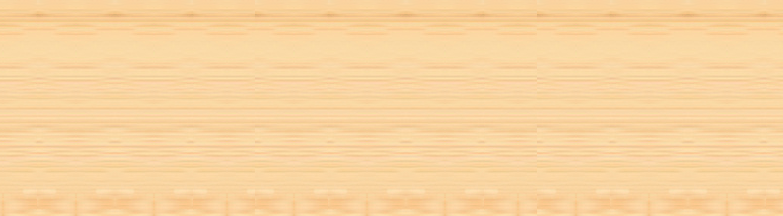 ĐÁP ÁN Đ
C
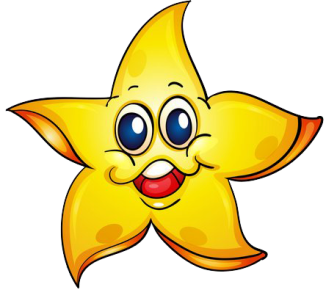 D
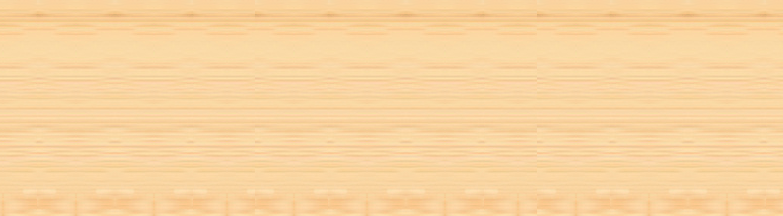 ĐÁP ÁN SAI
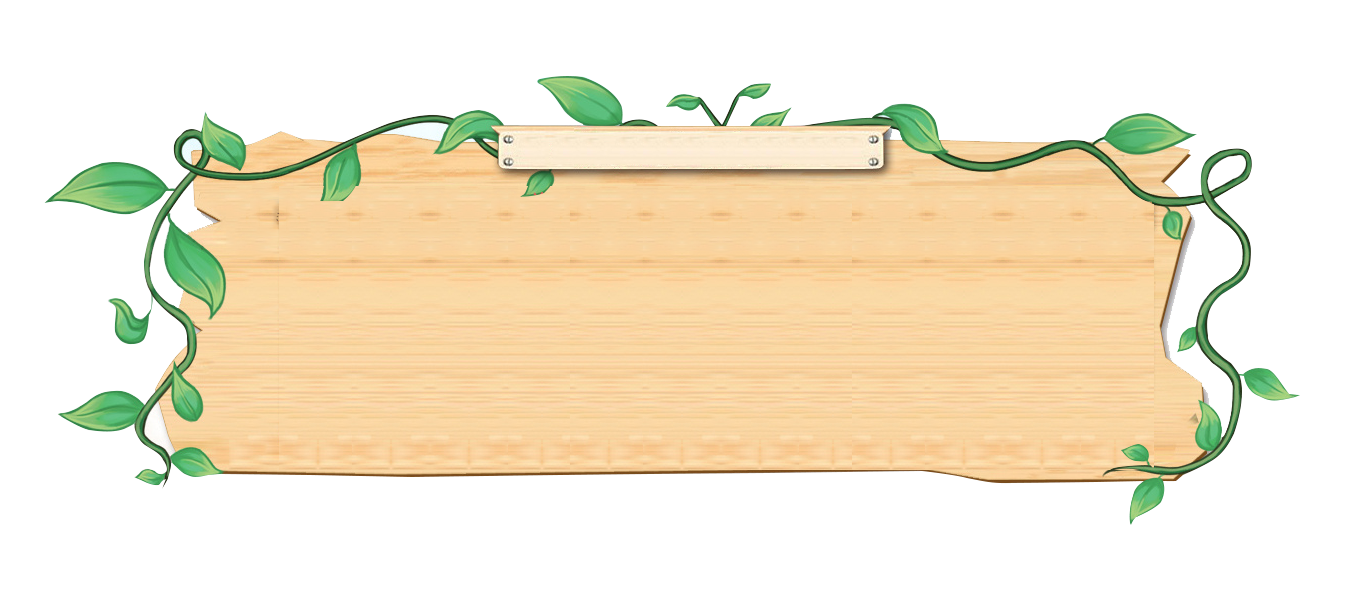 Thầy cô nhập câu hỏi tại đây
HẾT GIỜ
A
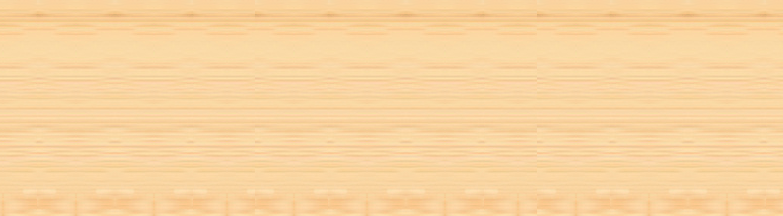 ĐÁP ÁN S
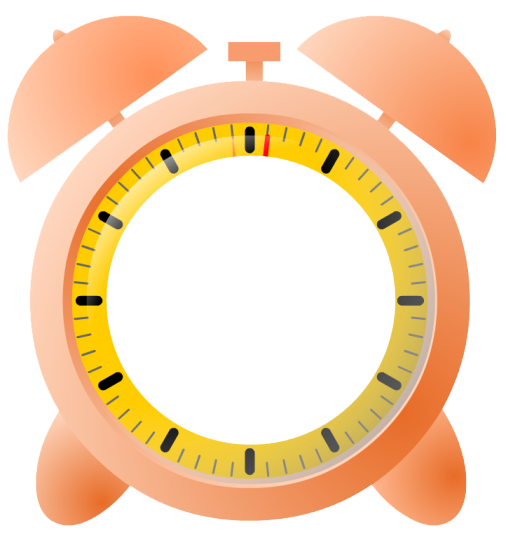 B
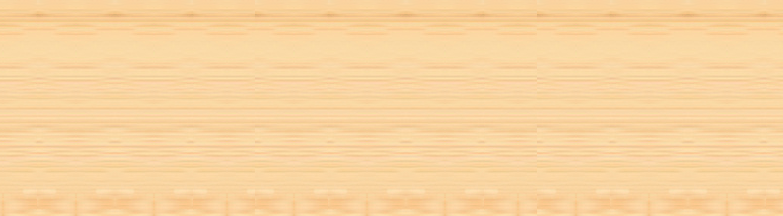 ĐÁP ÁN SAI
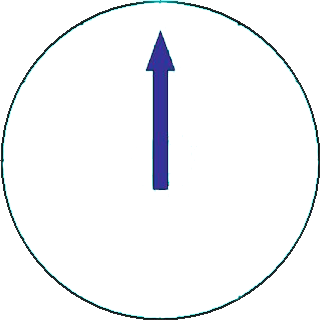 C
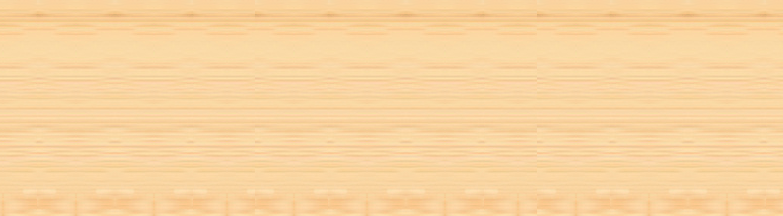 ĐÁP ÁN SAI
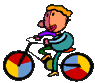 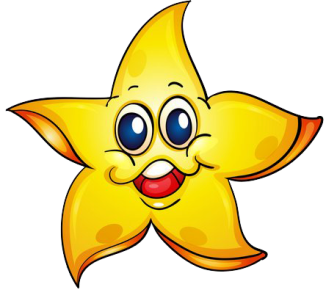 D
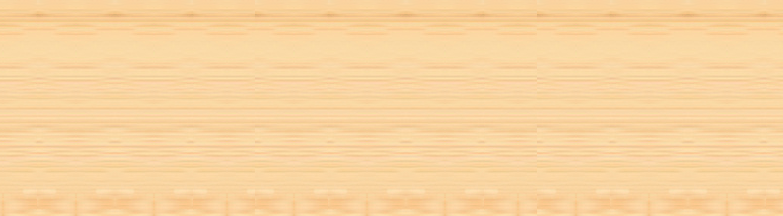 ĐÁP ÁN Đ
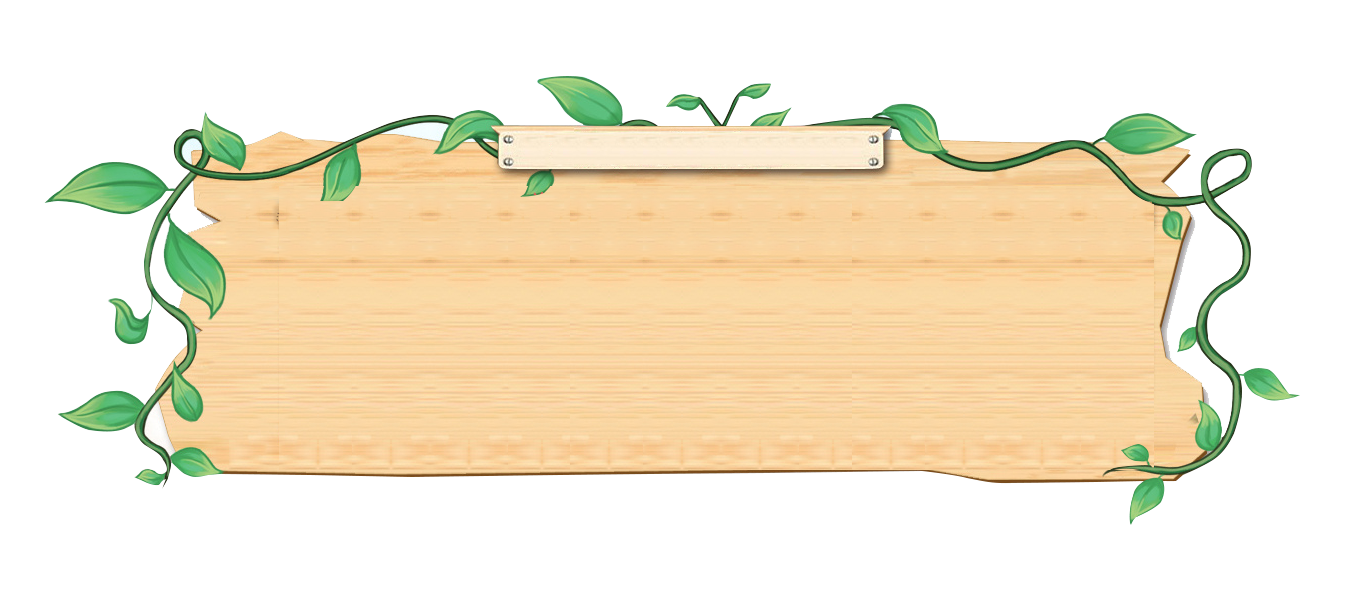 Thầy cô nhập câu hỏi tại đây
HẾT GIỜ
A
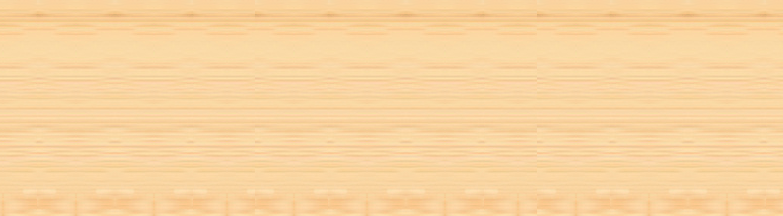 ĐÁP ÁN S
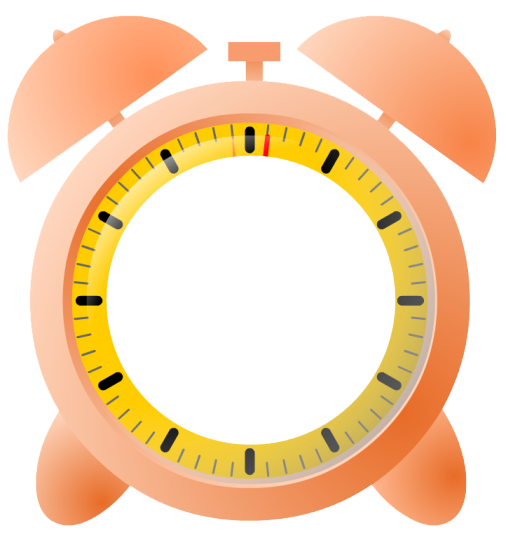 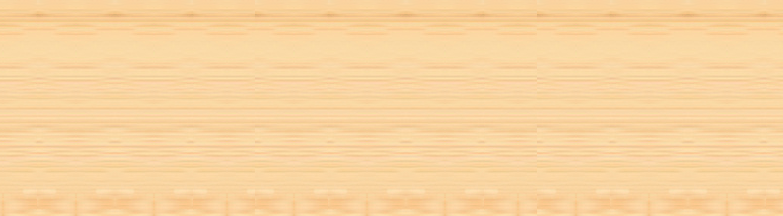 B
ĐÁP ÁN Đ
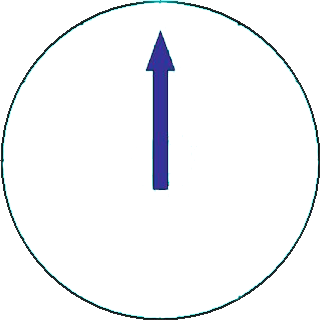 C
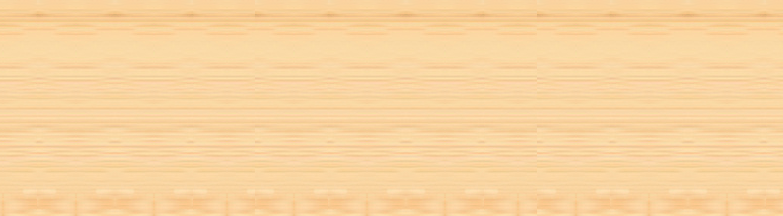 ĐÁP ÁN SAI
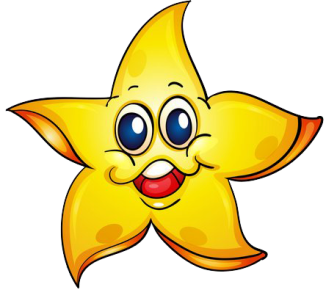 D
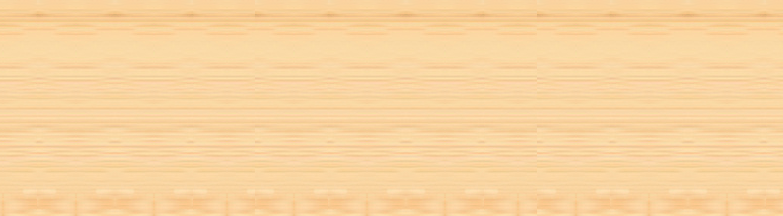 ĐÁP ÁN SAI